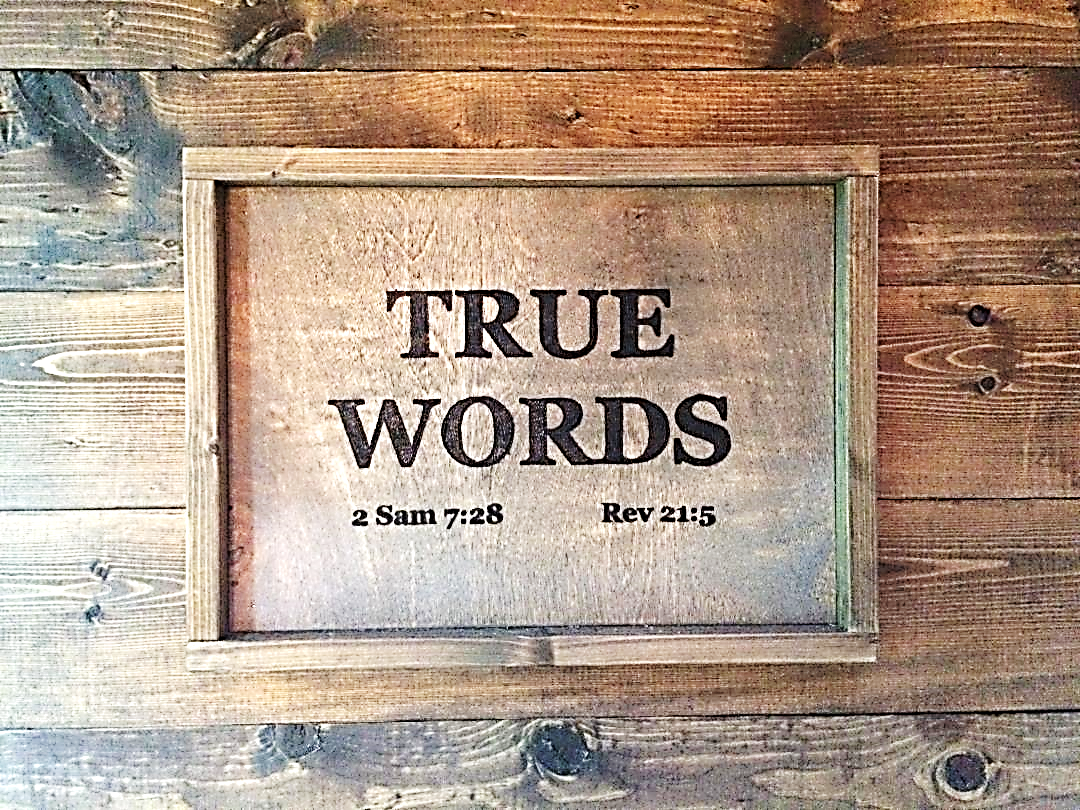 SERMON TITLE
How Shall They Hear Without A Preacher?
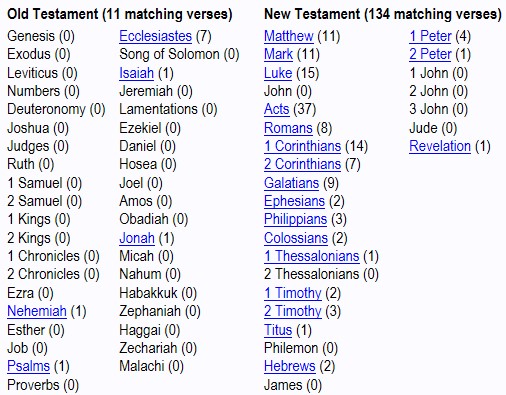 True Words Christian Church
Psalm 40:9   I have preached righteousness in the great congregation: lo, I have not refrained my lips, O LORD, thou knowest.
True Words Christian Church
Ecclesiastes 1:1   The words of the Preacher, the son of David, king in Jerusalem.
True Words Christian Church
Matthew 3:1-2   In those days came John the Baptist, preaching in the wilderness of Judaea,  2 And saying, Repent ye: for the kingdom of heaven is at hand.
True Words Christian Church
Mark 1:4   John did baptize in the wilderness, and preach the baptism of repentance for the remission of sins.
True Words Christian Church
Acts 19:4   Then said Paul, John verily baptized with the baptism of repentance, saying unto the people, that they should believe on him which should come after him, that is, on Christ Jesus.
True Words Christian Church
John 1:29-31   The next day John seeth Jesus coming unto him, and saith, Behold the Lamb of God, which taketh away the sin of the world.  30 This is he of whom I said, After me cometh a man which is preferred before me: for he was before me.  31 And I knew him not: but that he should be made manifest to Israel, therefore am I come baptizing with water.
True Words Christian Church
John 1:32-33   And John bare record, saying, I saw the Spirit descending from heaven like a dove, and it abode upon him.  33 And I knew him not: but he that sent me to baptize with water, the same said unto me, Upon whom thou shalt see the Spirit descending, and remaining on him, the same is he which baptizeth with the Holy Ghost.
True Words Christian Church
John 1:34-37   And I saw, and bare record that this is the Son of God.  35 Again the next day after John stood, and two of his disciples;  36 And looking upon Jesus as he walked, he saith, Behold the Lamb of God!  37 And the two disciples heard him speak, and they followed Jesus.
True Words Christian Church
Matthew 4:17-19   From that time Jesus began to preach, and to say, Repent: for the kingdom of heaven is at hand.  18 And Jesus, walking by the sea of Galilee, saw two brethren, Simon called Peter, and Andrew his brother, casting a net into the sea: for they were fishers.  19 And he saith unto them, Follow me, and I will make you fishers of men.
True Words Christian Church
Matthew 4:23   And Jesus went about all Galilee, teaching in their synagogues, and preaching the gospel of the kingdom, and healing all manner of sickness and all manner of disease among the people.
True Words Christian Church
Mark 2:2   And straightway many were gathered together, insomuch that there was no room to receive them, no, not so much as about the door: and he preached the word unto them.
True Words Christian Church
Mark 3:14   And he ordained twelve, that they should be with him, and that he might send them forth to preach,
True Words Christian Church
Mark 16:15   And he said unto them, Go ye into all the world, and preach the gospel to every creature.
True Words Christian Church
Mark 16:20   And they went forth, and preached every where, the Lord working with them, and confirming the word with signs following. Amen.
True Words Christian Church
Luke 9:6   And they departed, and went through the towns, preaching the gospel, and healing every where.
True Words Christian Church
Acts 4:1-3   And as they spake unto the people, the priests, and the captain of the temple, and the Sadducees, came upon them,  2 Being grieved that they taught the people, and preached through Jesus the resurrection from the dead.  3 And they laid hands on them, and put them in hold unto the next day: for it was now eventide.
True Words Christian Church
Acts 5:42   And daily in the temple, and in every house, they ceased not to teach and preach Jesus Christ.
True Words Christian Church
Acts 8:4   Therefore they that were scattered abroad went every where preaching the word.
True Words Christian Church
Acts 8:5   Then Philip went down to the city of Samaria, and preached Christ unto them.
True Words Christian Church
Acts 8:12   But when they believed Philip preaching the things concerning the kingdom of God, and the name of Jesus Christ, they were baptized, both men and women.
True Words Christian Church
Acts 9:20   And straightway he preached Christ in the synagogues, that he is the Son of God.
True Words Christian Church
Acts 10:42-43   And he commanded us to preach unto the people, and to testify that it is he which was ordained of God to be the Judge of quick and dead.  43 To him give all the prophets witness, that through his name whosoever believeth in him shall receive remission of sins.
True Words Christian Church
Acts 13:38-39   Be it known unto you therefore, men and brethren, that through this man is preached unto you the forgiveness of sins:  39 And by him all that believe are justified from all things, from which ye could not be justified by the law of Moses.
True Words Christian Church
1 Corinthians 1:21   For after that in the wisdom of God the world by wisdom knew not God, it pleased God by the foolishness of preaching to save them that believe.
True Words Christian Church
1 Corinthians 1:18   For the preaching of the cross is to them that perish foolishness; but unto us which are saved it is the power of God.
True Words Christian Church
Romans 10:12-13   For there is no difference between the Jew and the Greek: for the same Lord over all is rich unto all that call upon him.  13 For whosoever shall call upon the name of the Lord shall be saved.
True Words Christian Church
Romans 10:14-15   How then shall they call on him in whom they have not believed? and how shall they believe in him of whom they have not heard? and how shall they hear without a preacher?  15 And how shall they preach, except they be sent? as it is written, How beautiful are the feet of them that preach the gospel of peace, and bring glad tidings of good things!
True Words Christian Church
Isaiah 52:7   How beautiful upon the mountains are the feet of him that bringeth good tidings, that publisheth peace; that bringeth good tidings of good, that publisheth salvation; that saith unto Zion, Thy God reigneth!
True Words Christian Church
Ephesians 6:15   And your feet shod with the preparation of the gospel of peace;
True Words Christian Church
Acts 14:7   And there they preached the gospel.
True Words Christian Church
2 Kings 20:2-3   Then he turned his face to the wall, and prayed unto the LORD, saying,  3 I beseech thee, O LORD, remember now how I have walked before thee in truth and with a perfect heart, and have done that which is good in thy sight. And Hezekiah wept sore.
True Words Christian Church
Ephesians 1:12-14   That we should be to the praise of his glory, who first trusted in Christ.  13 In whom ye also trusted, after that ye heard the word of truth, the gospel of your salvation: in whom also after that ye believed, ye were sealed with that holy Spirit of promise,  14 Which is the earnest of our inheritance until the redemption of the purchased possession, unto the praise of his glory.
True Words Christian Church
Romans 1:15   So, as much as in me is, I am ready to preach the gospel to you that are at Rome also.
True Words Christian Church
Romans 10:8   But what saith it? The word is nigh thee, even in thy mouth, and in thy heart: that is, the word of faith, which we preach;
True Words Christian Church
1 Corinthians 1:17   For Christ sent me not to baptize, but to preach the gospel: not with wisdom of words, lest the cross of Christ should be made of none effect.
True Words Christian Church
Matthew 10:14   And whosoever shall not receive you, nor hear your words, when ye depart out of that house or city, shake off the dust of your feet.
True Words Christian Church